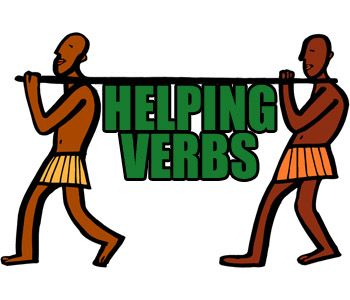 AUXILARIES
By: Kristina Yegoryan
WHAT IS AN AUXILIARY?
Auxiliaries are verbs that are used with other
 verbs to make meaningful sentences. 
They are also called helping verbs. 
Here are some examples: be will, do, may, can, has, have etc.
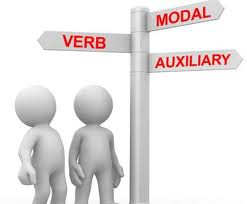 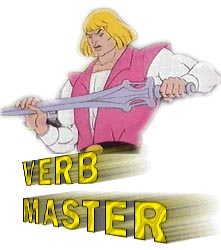 VERBS
VERBS
Verb is a part of speech that shows:

 ACTION
 STATE OF BEING  (NON-ACTION)
                  State of being –be
                  Feelings  - love 
                  Senses - see
                  Mental activity or state- recognize
Verb is also one of the heroes of a sentence- NO Sentence can exist 
without a verb!
VERBS CAN BE:  MAIN AND AUXILIARY

MAIN Verbs  are the verbs that can stand on their own 
in sentences and they directly tells what the subject does. 
Main verbs are also called lexical verbs. They can be in present or past
tense forms. Examples: cook, love, see, eat,, go, etc.

MAIN VERBS CAN BE:
TRANSITIVE, INTRANSITIVE, LINKING
REGULAR AND IRREGULAR
_______________________________________________________________

AUXILIARY Verbs also called helping verbs  can NOT stand 
Alone in a sentence and are used with another verb (the main verb)
    They stand BEFORE the Main Verb: Auxiliary + Main Verb

AUXILIARY VERBS CAN BE:  
MODAL
PRIMARY
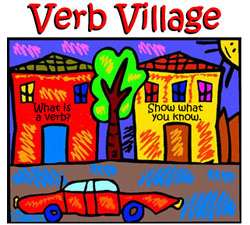 WHAT DO WE KNOW ABOUT VERB TYPES?
AUXILIARIES / HELPING VERBS
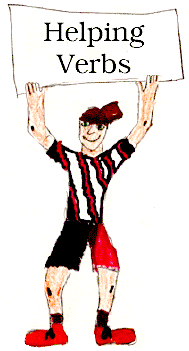 Are used with the main verb to:

 Express Time (form a verb tense)
        Ex. I have seen that movie!

 Form a Question
      ( All questions start with Aux or Modal verbs)
        Ex. Do you agree with me?

 Form a Negative
        Ex.  They were not listening.
AUXILIARY: Modal Verbs
ENGLISH  PRIMARY AUXILIARIES  ARE:

 BE  ( am, is, are/ was, were)
 - forms Progressive Tenses (statements, ?s and Negatives)

 DO  (do,  does, did)
  - is used with Simple Tenses (?s and  Negative)

 HAVE ( have, has, had)
- forms Perfect Tenses (statements, ?s and Negatives)
     
 WILL  (will , would) 
forms  Future Tenses (statements, ?s and Negatives)


  
              REMEMBER:  Auxiliaries have NO Meaning of their own!
SIMPLE                  Aux: DO (Only for ? and Negative)
PRESENT

PAST

FUTURE

PAST FUTURE
PROGRESSIVE  Aux: BE
PRESENT

PAST

FUTURE

PAST FUTURE
PERFECTAux: HAVE
PRESENT

PAST

FUTURE

PAST FUTURE
PERFECT PROGRESSIVE  Aux: HAVE BEEN
PRESENT

PAST

FUTURE

PAST FUTURE
LET’S DO AN ACTIVITY
Watch the Video and write 5 questions using AUXILIARY Verbs ( Primary and Modal)

Read the story and find the Auxiliaries ( Helping Verbs) that are used to for a specific Verb Tense Form.
FIND  AUXILIARIES
For many years the scientists have tried to duplicate a living object. They were trying different scientific experiments and were doing various researches. It was 1997 that the scientists could finally triumph with the first scientifically created life. They did a clone of a sheep.  So, in 1997 in Britain a sheep was cloned and was named Dolly. Dolly was the identical copy of the “real” sheep.  What did the scientists do? The scientists placed 277 eggs out of which 29 eggs only developed to embryos, and only one resulted in a live birth. It was the first successful clone of an animal. They did an amazing work; the invention has become one of the important achievements in the scientific world. Dolly, the cloned sheep, received worldwide attention but since then people have started to worry if scientists will clone humans too.  Is it possible to clone people too? Will cloning on day be more preferable than having babies naturally? The questions of cloning became a  very hot topic, and people today are eagerly discussing  the advantages and the disadvantages of cloning.